6 класс
Рост и развитие растений
Период от оплодотворения и до конца жизни – ИНДИВИДУАЛЬНОЕ РАЗВИТИЕ (ОНТОГЕНЕЗ)
Этапы онтогенеза у цветковых растений:
Оплодотворение яйцеклетки;
Образование зиготы;
Формирование зародыша семени;
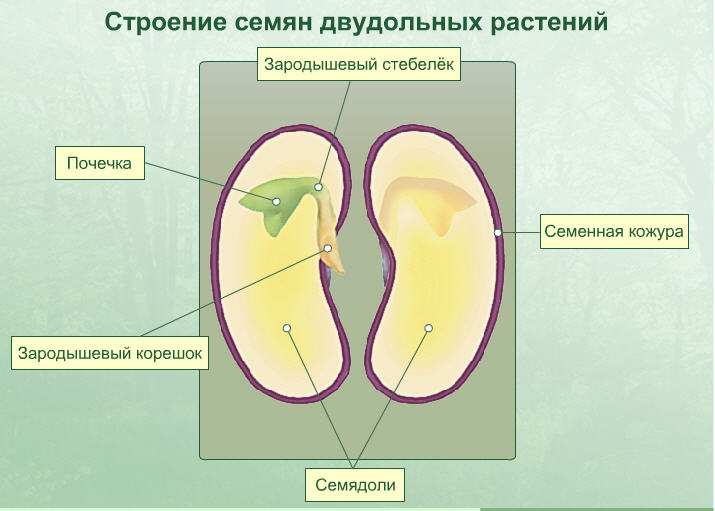 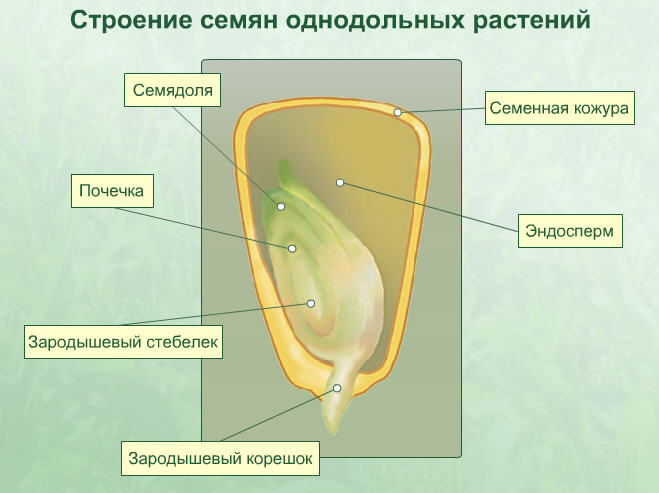 Созревание семян;
Распространение семян;
Прорастание семян
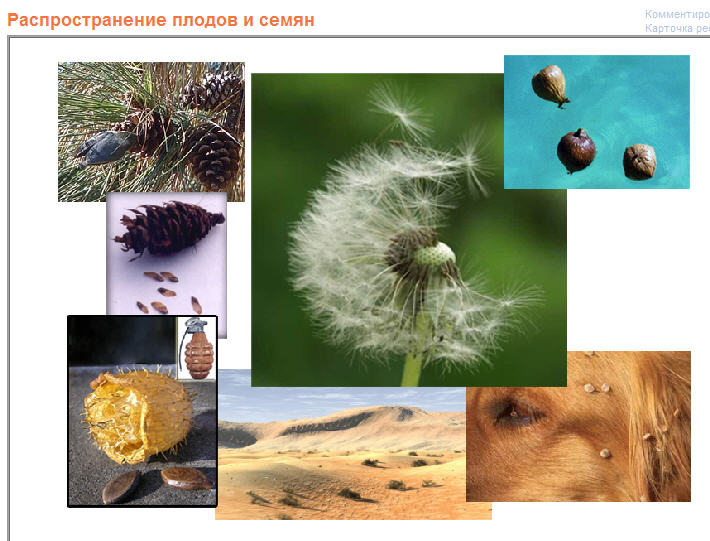 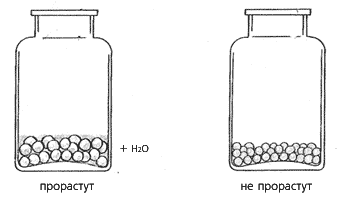 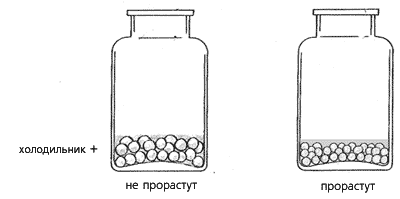 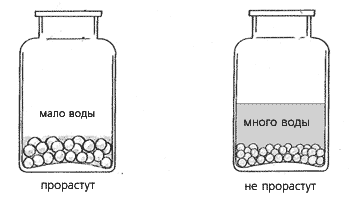 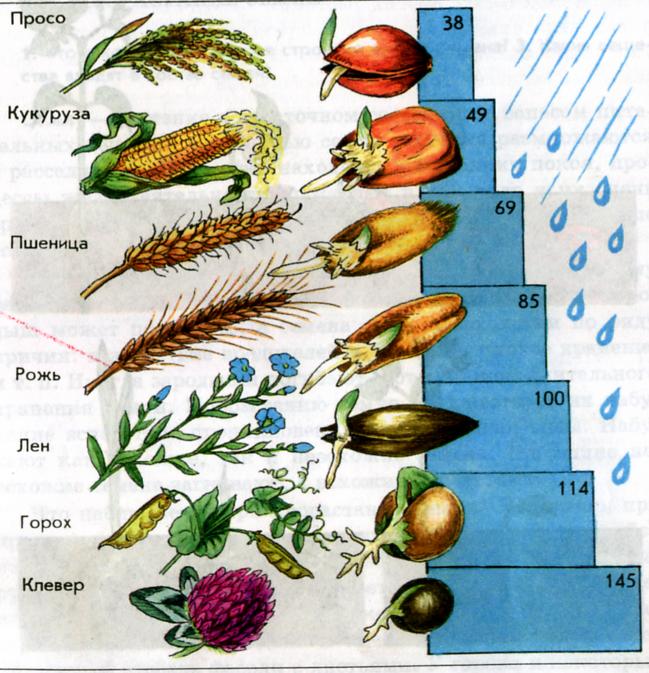 Потребность в воде для прорастания у семян различных растений (% к собственной массе)
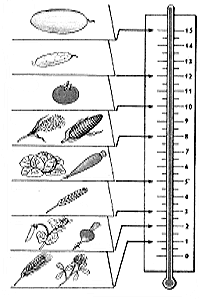 Глубина заделки семян
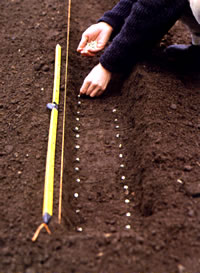 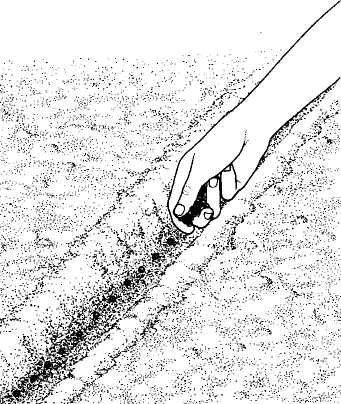 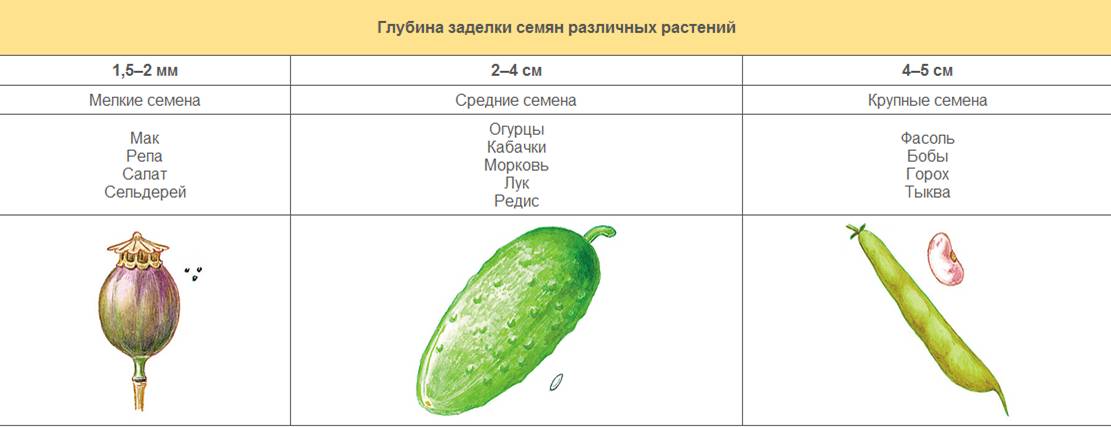 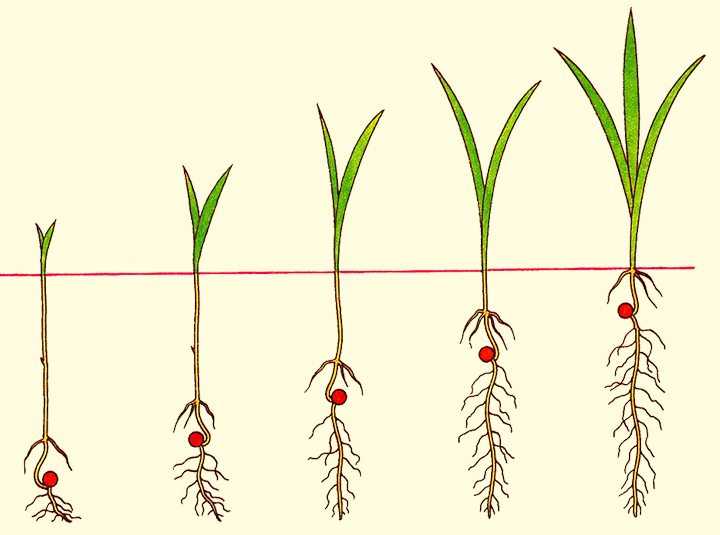 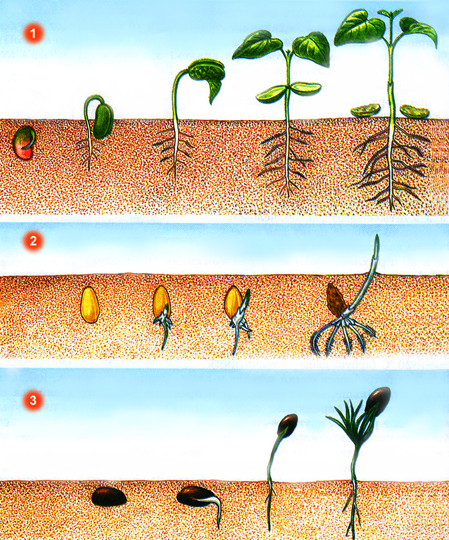 Надземное прорастание семян – семядоли выносятся на поверхность почвы (редька, томат, редис, тыква)
Подземное прорастание семян – семядоли семени остаются под землей (горох, пшеница, дуб, боб)
Появление проростка;
Рост и развитие проростка
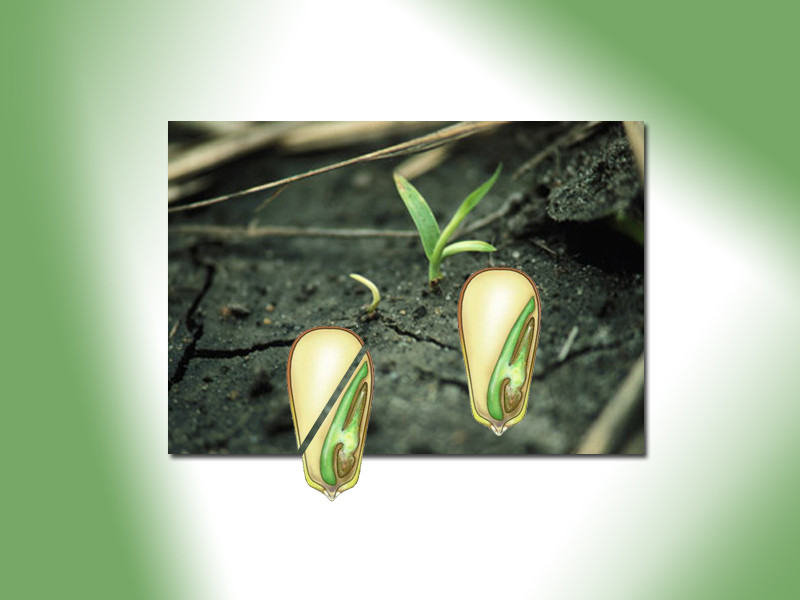 Запасные питательные вещества
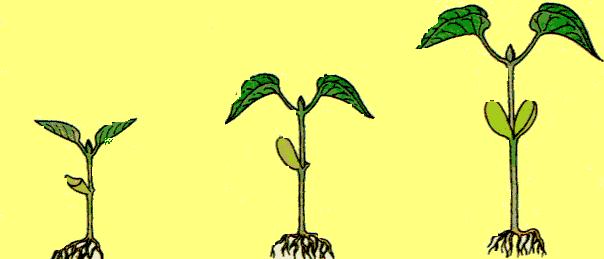 Опыт с удалением семядоли проростка
Рост взрослого растения;
Появление цветка
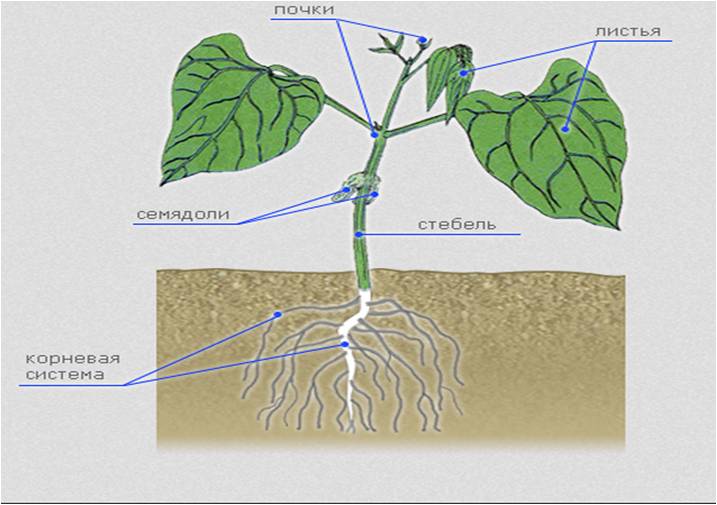 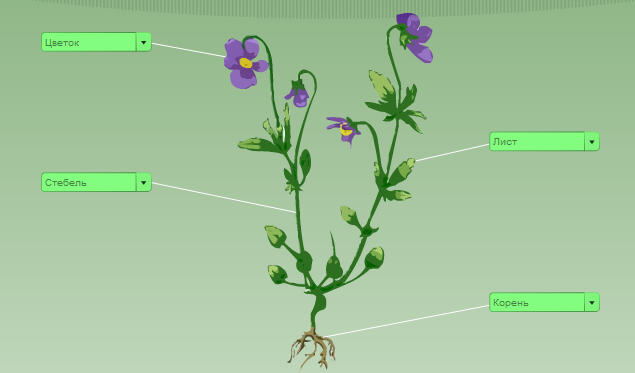 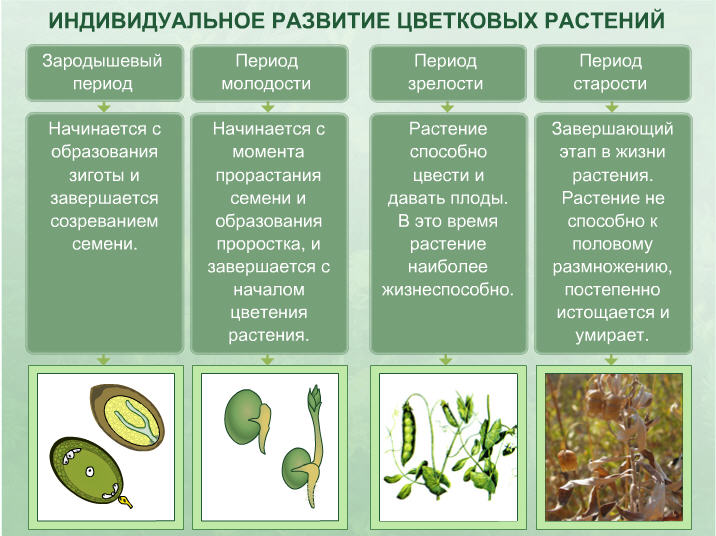 Маркова Лайма Валдисовна,
 учитель химии и биологии 
Усть-Язьвинской МСОШ 
Красновишерского района 
Пермского края